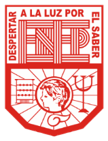 ESCUELA NORMAL DE EDUCACIÓN PREESCOLAR
					Licenciatura en Educación Preescolar
Curso:
Observación y análisis de prácticas y contextos escolares
Profa. Elizabeth Guadalupe Ramos Suárez
Unidad de aprendizaje I:
Escuela y comunidad: encuentros y desencuentros
Actividad:
“Diario de campo de observación: primer jornada del 16 al 19 de marzo”
Nombre del Jardín de Niños:
José María Morelos y Pavón
Alumna:
Diana Virginia Herrera Ramos
2° semestre      Sección: B
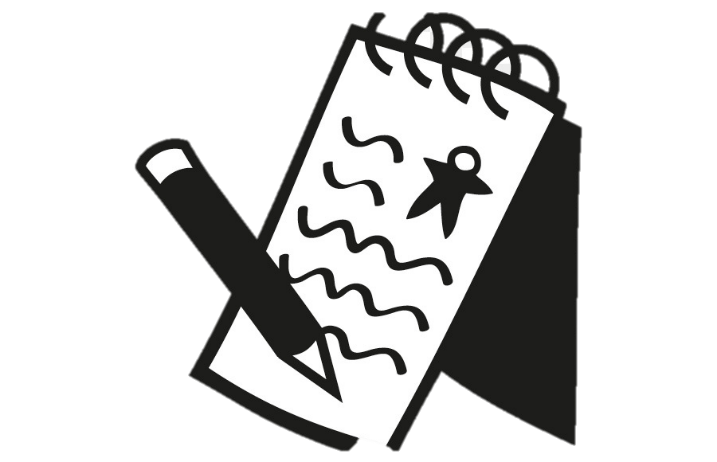 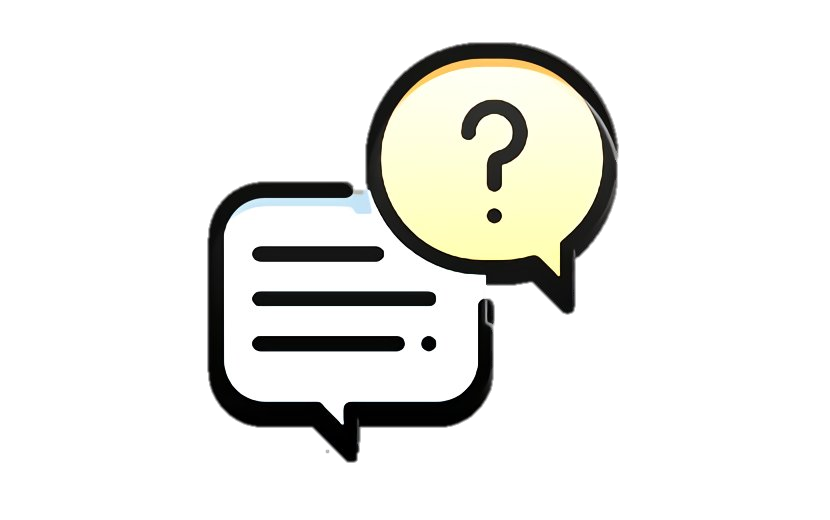 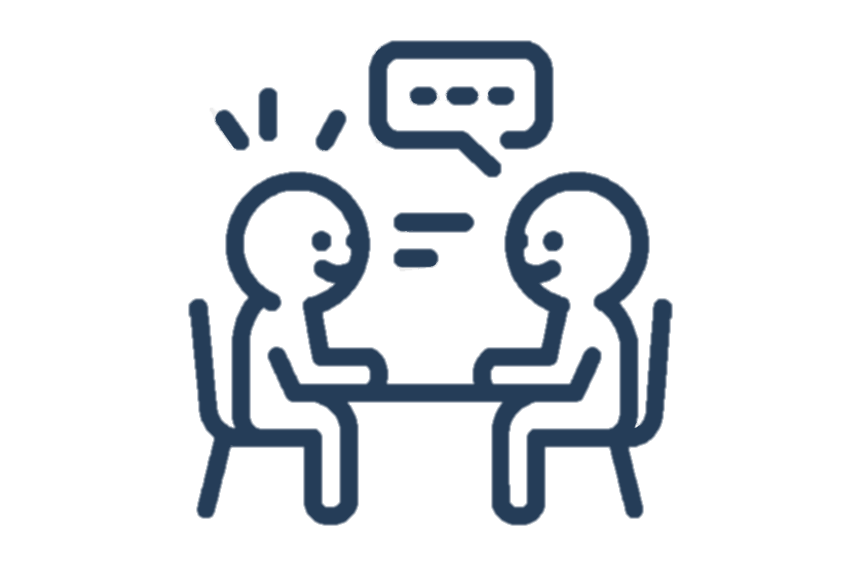 Link del video
https://youtu.be/FqfUoM6C8zY